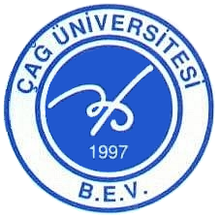 ÇOCUK RUH SAĞLIĞI
Öğr. Gör. Emine SARAÇ
1. BÖLÜM
RUH SAĞLIĞI
1. RUH SAĞLIĞI
Sağlık, bedensel, ruhsal ve toplumsal iyilik hali olarak tanımlanır. Bu çok genel tanımdır. Her belirti bir hastalık değildir, eğer her belirtiyi bir hastalık olarak düşünecek olursak hiç kimsenin sağlıklı olduğunu söyleyemeyiz.
Ruh sağlığının tanımını yapmak daha güçtür. 
Ruh sağlığı, kişinin kendisi ve diğer insanlarla uyum ve denge içinde olmasıdır. Bu uyum kati kurallara bağlı olmayıp değişkenlik ve belli ölçülerde esneklik taşır. 
Sigmund Freud ruh sağlığını “Sevmek ve çalışmak” olarak tanımlar. Gerçekten sevebilen, paylaşabilen ve çalışan bir kişi ruh sağlığını koruyor demektir. 
Ruh sağlığını tanımlayabilmek için bununla ilgili alt kavramları açıklamamız gerekir.
Ruh Sağlığı ile İlgili Temel Kavramlar1.1. Sağlık
Sağlığın anlamı tarih boyunca evrim sürecinden geçmiştir. 
Biomedikal perspektiften bakacak olursak, sağlıkla ilgili ilk tanımlar vücudun işlevlerini yerine getirebilme kabiliyetine odaklanmıştır. 
Sağlık, zaman zaman hastalık tarafından bozulabilecek normal bir işlevsel durum olarak görülürdü. Daha sonra, 1948'de, önceki tanımlardan radikal bir ayrımla, Dünya Sağlık Örgütü (WHO) daha yüksek hedefli bir tanım önerdi: 
Sağlığı genel iyilik hali ile bağlayarak "yalnızca hastalık ve rahatsızlıkların yokluğu değil, fiziksel, zihinsel ve sosyal açıdan genel iyilik hali.” 
WHO’nun son tanımına (2004) göre sağlık « bedensel, ruhsal ve toplumsal iyi oluş» şeklindedir.
Sağlıklı bir kişi, değişen bedensel ve çevresel koşullara uyum sağlayabilir, dengesini koruyabilir. Toplumda uyumlu, yararlı ve üreticidir.
1.2. Uyum
Yaşam, canlı varlığın sürekli olarak çevresine uyum sağlama çabasıdır.
Uyum: ’Davranışları, bir yandan benlik yapısının bütünlüğünü koruyacak, diğer yandan çevresel koşullarla baş edebilecek bir biçimde düzenlemek’ olarak tanımlanmaktadır.
Uyum, kişinin kendi gereksinimleri ile çevre beklentilerini ahenkli bir biçimde dengeleme yeteneğidir.
Uyum, toplum değerlerine körü körüne uyma değil, ona ters düşmeden kendi değerlerini koruyarak yaşamaktır.
Uyum Bozukluğu
Boşanma, iş değişikliği, yeni bir okula başlama, ciddi bir hastalığa yakalanma gibi önemli ve olumsuz yaşam durumlarına karşı kısa süreli bir uyumsuzluk tepkisidir.
Stres, yaşam sorunları ile uğraşan bireyin uyumsuzluk düzeyini arttırır.
Uyum bozukluğu belirtileri arasında kaygı, üzüntü, depresyon, öfke patlamaları, kendine zarar verici davranışlar, alkol ya da madde kullanımı davranışları görülebilir. Bütün bu davranışlar ruh sağlığının bozulmasına neden olabilir.
Uyumsuzluk durumunda insan iki sorunla karşılaşır: Birincisi yeni duruma alışmak için çaba göstermek, ikincisi ise ego savunma mekanizmalarıdır.
1.3. Normal
Ruh sağlığı yerinde olmayan kişiler için ‘anormal’ terimi kullanılır.
Fiziksel hastalıkların tanımlanması kolaydır ama psikolojik düzeyde normallik için kabul edilebilecek, açıklık getirecek bir model yoktur; ‘normal’ ve ‘anormal’ davranış arasına belirgin bir çizgi konulamaz.
Bu konuda iki zıt görüş öne sürülmektedir: birinci görüşü benimseyenler toplumsal normlara uyma oranının normali, bu kurallardan sapma oranının ise anormali belirlediğini savunur.
İkinci görüşte olanlar ise, belirli bir oranda toplum kurallarına uymanın toplu halde yaşamak için gerekli olduğunu, normallik için ölçütün toplum onayı değil kişinin kendini iyi hissedebilmesi olduğunu savunurlar.
Anormal
‘Toplumsal ölçütlerden sapma’
Her toplumun onaylanan davranış bakımından belirli standartları ya da normları vardır., bu normlardan dikkat çekici biçimde sapan davranış ‘anormal’ kabul edilir.
Anormal davranışlar toplumdan topluma farklılık gösterebilir ya da zaman içerisinde değişebilir.
Butcher ve arkadaşları bir davranışı anormal olarak nitelendirmek için 7 ölçüt olduğunu öne sürmektedir.
Anormal Davranış Ölçütleri
Üzüntü ya da yetersizlik
Uyumsuzluk
Mutsuzluk
Tahmin edilemezlik
İstatistiksel olarak seyrek görülmek
Gözlemci rahatsızlığı
Ahlaki ve ideal standartların yok edilmesi

Anormal sayılan kişilerde Tutarsızlık, Aşırılık, Uygunsuzluk, Yetersizlik özellikleri görülebilir fakat bu özelliklerin bireyi anormal sayabilmesi için sürekli ya da yineleyici olması, bireyin verimini engellemesi, kişilerarası ilişkilerini bozması gerekir.
1.4. Ruh Sağlığı
Bireyin yaşamını;
Kendisiyle
Ailesi ve yakın çevresiyle
İçinde yaşadığı toplum ile
Yaptığı iş ile yoğun bir ilişkiler ağı içerisinde geçirmektedir.
Bu ilişkiler içinde denge, uyum ve doyum varsa birey ruhsal açıdan sağlıklıdır diyebiliriz.
Ruh Sağlığı
Dünya Sağlık Örgütü ruh sağlığını ’bireyin sahip olduğu yetenekleri kullanabilmesini, yaşamda olağan zor durumlarla baş edebilmesini, üretken ve verimli çalışabilmesini, içinde yaşadığı topluma verimli olabilmesini sağlayan bir iyi olma hali’ olarak tanımlamaktadır.
Ruh sağlığı insanın bütünsel iyilik halidir. Bedence iyi koşullar altında altında bulunmayan kimsenin zihinsel ve duygusal yönden de gelişmesi sınırlı olacaktır.
Ruh sağlığının yerinde oluşunu, insanın sorunsuz olması ve her zaman bir iç huzuru içinde bulunması biçiminde algılamak yanlıştır. 
Çünkü insanın kendini sürekli mutlu hissetmesi gerçek dünyanın engelleyici yönlerini görmemesi demektir. 
Kişi kendimi mutsuz eden durumlarla psikolojik olarak savaşabiliyor ve yetenekleri doğrultısında verimli olabiliyorsa ruh sağlığı yerindedir.
Ruh sağlığı yerinde olan kişilerin özellikleri
1. Gerçeği normal algılama
2. Kendini tanıma
3. Davranışlar üzerinde istekli bir denetim sağlama yeteneği
4. Özgüven ve kabullenme
5. Duygusal ilişki kurma yeteneği
6. Üretkenlik
1.5. İyilik Hali (Öznel İyilik/İyi Oluş
İyilik Hali: ‘En üst düzeyde sağlıklı olmaya yönelmiş, beden akıl ve ruhun bütünleştiği, bireysel olarak amaçlara sahip olma, daha anlamlı yaşam geçirme hedefi olan, sosyal, kişisel ve ekolojik olarak tüm alanlarda işlevsel olan bir yaşam sürdürme’ olarak tanımlanabilir.
İyilik hali son yıllarda oldukça önem kazanmış ve yavaş yavaş sağlıklı oluşun yerini almaya başlamıştır. Bir yaşam süresi boyunca birey yaşam görevleri ve yaşam güçleri arasındaki dinamik ilişkide dengede olmak zorundadır.
Yaşam görevleri: Yaşamı anlamlandırma yolları, çalışma ve serbest zaman, arkadaşlık, sevgi ve kendini düzenleme
Yaşam güçleri: Aile, toplum, din, eğitim, medya, devlet, iş 
Her öge birbiri ile etkileşimde olduğundan, birisinde yaşanan değişiklik diğerlerini de etkilemektedir.
1.2. RUH SAĞLIĞI ile İLGİLİ KURAMLAR
Farklı psikoloji kuramları, insan davranışlarını yönetici temel güçleri (güdüleri) insanın doğası olarak ele almakta ve sonra bu doğaya uygun gelişimi normallik ve sağlıklılık belirtisi saymaktadırlar.
1.2.1. Psikanalitik Kuram, Sigmund Freud
‘sevmek’ ve ‘çalışmak’
Psikanalitik kuramcılar, ruh sağlığının ölçütü olarak ‘ id, ego, süperego’ arasındaki dengeyi ele almışlardır.
İd: Doğuştan getirilen, arzuların ve ruhsal enerjinin temel kaynağıdır. Arzularının, isteklerinin anında doyurulmasını bekler. İd yaşam boyunca gece rüyalarda, gündüz düşlerde, bencil ve haz arayan davranışlarda etkili olur.
Ego: Zihnin gerçek dünyaya açılan yolu, id ve dış dünya arasındaki aracı, üst düzey kararlar alması gereken yönetici konumundadır. Çocuklar ve yetişkinler id yanısıra ego ve süperegoya sahiptir.
Süperego: En son gelişir. Çocuklar Odipus karmaşasını çözüme kavuşturup anne-babalarıyla özdeşleşmeyi gerçekleştirdiklerinde ortaya çıkar. Toplumun düzen sağlama yoludur.
Psikanalitik Kuram
İnsan dünyaya İd’in doyumuna yönelik bir yaşam enerjisiyle gelir. İnsanın doğasında temel olan bu güç, kişinin oral-anal ve fallik dönemlerinde uygun bir doyum düzeyine ulaşmasını sağlar. 
Bu doyuma ulaşma sonucunda bireyin id-ego-süperego olarak adlandırılan biyolojik-psikolojik ve sosyal benliği arasında denge kurulur.
Ruh sağlığı yerinde olan kişinin egosu, gerçeklik ilkesinden uzaklaşmadan id’in isteklerini uygun koşullar altında ve süperego denetiminde uzlaştırma yollarını arar. 
Bu uzlaştırmayı sağlayıncaya kadar id’i baskı altında tutacak savunma mekanizmaları kullanır. Ego’nun dış çevreden gelen baskıları yönetmedeki başarısı ruh sağlığı açısından önemlidir. 
Savunma mekanizmalarının sağlıklı bir şekilde kullanılması da ruh sağlığının yerinde olduğunun göstergesidir.
1.2.2.Alfred Adler
Ruhsal yaşamın amacının, yeryüzünde yaşayan insanın varoluşundaki sürekliliğini garanti etmek ve gelişmelerinin güvenli olarak gerçekleşmesini sağlamak olduğunu belirtmiştir.
Sağlıklı insanların iyi gelişmiş bir sosyal ilgiye sahip olduklarını ve karşılaştıkları sorunlara doğru bir şekilde yaklaştıklarını, sosyal olarak yapıcı bir şekilde çözdüklerini belirtmiştir.
Sağlıklı bir insan, topluma katkı sağlayarak ve kendine karşı cinsten bir eş ve sosyal bakımdan yararlı bir iş bularak yaşam görevlerinde başarılı olur.
1.2.3. Erik Erikson
Erikson gelişmeyi insan yaşamının tümünü kapsayan bir süreç olarak görmüştür.
Ergenlik ve sonrasında karşılaşılan ve çözülen sorunların kişiliğin olgunlaşmasında etkisi vardır. Bireyi incelerken sadece çocukluk dönemine bakmak yeterli değildir.
İnsan gelişiminin bazı sorunların önemli olduğu dönemlerden oluştuğunu öne sürmüştür. 
Bunalım ve çatışma
Her bunalım bir dönüm noktası
1.2.4. Davranışçı Kuram
Davranışçılar uyumlu davranışı psikolojik sağlıklılık olarak görürler.
Kişinin yaşamda kalmasını sağlayan uyumlu davranışlardır, tüm davranışlar öğrenilebilir.
Psikolojik olarak işlevsiz kalmak da, uyumsuz bir davranıştır ve bu da uyumlu davranışta olduğu gibi öğrenilir.
Davranışçılar diğer sorunlu davranışları da yanlış davranışın pekiştirilmiş bir öğrenme öyküsü sonucu olarak görürler.
Örneğin; sosyal kaygısı yüksek bir çocuğun evde eleştiriden kurtulmak için ailesiyle iletişimi en az düzeye indirgerse, bunu çevresindeki diğer insanlara uygulayabilir.
1.2.5. İnsancı Kuram; Carl Rogers, Abraham Maslow
Bu yaklaşıma göre, insanlar temelde iyidir, psikolojinin hedefi insan davranışlarını önceden kestirmek ya da denetlemek değil; anlamaktır.
Kendini kabul edebilme, kendi potansiyellerini gerçekleştirme, başkalarıyla ilişki kurabilme ve yaşamı anlamlı bulma ruh sağlığının yerinde olduğunun göstergeleridir.
Ruh sağlığına götüren koşullar kişinin temel gereksinimlerinin doyumu, bağımsızlığının engellenmemesi, 
Sağlıksızlığa götüren koşullar ise kişinin gerçek doğasını yadsıması, davranışlarının sorumluluğunu taşımamasıdır.
Carl Rogers
Kişilerin yaşamda uygun bir doyum noktasına ulaşmak için doğal bir çaba gösterdiğini savunmuş ve bu hedefe ulaşan kişilere ‘potansiyelini tam kullanan kişi’ adını vermiştir.
Bu kişiler yeni deneyimlere açıktır, yaşamın her anını değerlendirmeye çalışır, kendi duygularına güvenmeyi öğrenir, başkalarının gereksinimlerine karşı duyarsız değildir ve yaşamları ile ilgili önemli kararlar verirken dikkatlidirler. 
Rogers’ın üzerinde durduğu ana kavram ‘benlik’tir. Benlik ile gerçeklik arasındaki kopukluk genişledikçe, uyumsuzluk potansiyeli de o kadar artar. 
Rogers’a göre sağlıklı insan, tutarlı olan insandır. Kendisi ile ilgili algısı yaşadıkları ile tutarlıdır. Olumlu benlik kavramı vardır ve kendine karşı koşulsuz saygı duyar.
Abraham Maslow
‘Kendini gerçekleştirme’ kavramını ilk kullanan kuramcıdır.
Maslow bir gereksinimler hiyerarşisi olduğunu öne sürmüştür. Bu hiyerarşi temel biyolojik gereksinimlerden kaynaklanır ve ancak bu gereksinim karşılandığı zaman daha yüksek düzeydeki gereksinimler önemli hale gelir. 
Kişi, ancak temel gereksinimler karşılandığı zaman estetik ve entelektüel ilgilere ayırabilecek zaman bulur. 
Sanatsal ve bilimsel çabalar, insanların yiyecek, barınma ve güvenlik için mücadele etmekte oldukları toplumlarda gelişmez.
Kendini gerçekleştirme ancak bütün gereksinimler karşılandıktan sonra yerine getirilebilir.
Maslow’a göre kendini gerçekleştiren kişilerin nitelikleri
Gerçeği yeterli algılama
Kendini, başkalarını ve doğayı kabul etme
Kendiliğinden olma
Sorunlara odaklanma
Yalnızlıktan zevk alma
Kültür ve çevreden bağımsız olma
Yenilik arayışı içinde olma
Daha sık doruk deneyimler yaşama
İnsanlığa yardımcı olma konusunda içten istekli olma
Daha az insanla derin ilişkiler kurma
Demokratik değerlere sahip olma
Amaç ve araçlar arasında ayrım yapma
Mizah duygusuna sahip olma
Yaratıcı olma
Kültürleşmeye karşı dayanıklı olma
1.2.6. Varoluşcu Kuram: Sartre ve Albert Camus
Çocukluktaki bir olay, o insanın yetişkin yaşamındaki belirli bazı davranışların nedeni olamaz,insan bağımsız amaca yönelik ve genelde iyi bir doğa ile dünyaya gelir. 
İnsanın yaşamı anlamlı bulması sağlıklı olduğunun göstergesidir.
Sağlığa götüren koşullar kişinin temel gereksinimlerinin doyumu, bağımsızlığının engellenmemesi
Sağlıksızlığa götüren koşullar ise kendi davranışlarının sorumluluğunu taşımada ve kendi benliğini yaşamada yetersiz olmasıdır.
ÇOCUK RUH SAĞLIĞI
Erken çocukluk döneminde çocukların gelişmekte olan zihinleri ve sosyal deneyimleri, benliklerini, duygusal olgunluklarını, ahlaki anlayışlarını ve ruhsal gelişimlerini belirler.
Çocuğun ruhsal gelişimi bir bütündür, dönem dönem gelişse de her dönem bir sonraki dönemi olumlu ya da olumsuz olarak etkiler.
Eğer çocuğun davranışlarında olumsuzluklar varsa çocuğun davranışını üç değerlendirme ölçütüne göre analiz etmek gerekir. Bu ölçütler:
*Süre
*Yoğunluk
*Sıklık
GELİŞİMSEL BAZI RİSK FAKTÖRLERİ
Çocukların gelişim dönemlerinde bazı risk faktörleri gelişim dönemini olumsuz etkiler. Bu risk etmenleri çocukta ruhsal sorunların ortaya çıkmasına neden olabilir.
ÇOCUĞUN GELİŞİM DÖNEMLERİ ve RUH SAĞLIĞI
Dönemlerin gelişim özelliklerinin bilinmesi ruhsal gelişimin yolunda gidip gitmediğini anlamaya yardımcı olur.
Sağlıklı gelişim bilindiği takdirde, ruh sağlığındaki düzensizliklerin saptanması kolaylaşır.
Çocukluk dönemindeki örseleyici yaşantıların, yetişkinlik döneminde çeşitli uyumsuzluklara, hatta ruh hastalıklarına kadar gidebilen etkileri olabilir.
Buna göre, çocukluk gelişim dönemlerinin özelliklerinin, yeterliliklerinin bilinmesi, bu dönemdeki uyumsuzlukların tanısı, önlenmesi ve ruhsal hastalıklara dönüşmemesi açısından önemlidir.
BEBEKLİKTEN ERGENLİK DÖNEMİ SONUNA KADAR GELİŞİMSEL GÖREVLER
Bebeklik Dönemi (0-1 Yaş)
Bebeğin ilk yılındaki gelişimi incelendiğinde özellikle ilk aylarda reflekslerin bebeğin yaşamında önemli bir yere sahip olduğu görülmektedir.
Refleks, uyarıcıya karşı yapılandırılmış tepkilerdir. Genetik olarak hayatta kalış mekanizmalarıdır.
Bebekler refleksler aracılığıyla yaşamda kalma becerisine sahip olurlar.
Özellikle emme refleksi bebeğin beslenmesini, yaşamının ilk aylarında hayatta kalmasını sağlar.
Emme refleksi bu dönemde öz düzenleyici ve öz sakinleştirici olarak etki yapar. Bu etki bebeğin yoğun duygularını, özellikle olumsuz olanları kontrol altına alma ve azaltma olanağı sağlar
Bebeklik Dönemi (0-1 Yaş)
Yaşamın ilk yılında bebekler duygusal tepkilerini süresi ve şiddetini engelleme, azaltma becerisini aşamalı olarak geliştirirler.
Bebeklerin başparmaklarını ağızlarına götürmesi kendilerini yatıştırmanın göstergesidir.
Bebeğe bakım verenlerin bebeği okşaması, uyuturken ninni söylemesi vb. davranışlar bebeğin kendini yatıştırmasına yardım eder.
Bebeğin gelişiminin ilk 6 ayında bebekte temel duygular (şaşkınlık, korku, sevinç, kızgınlık) görülür.
Bebeklerin anne ve babalarıyla etkileşimde kullandıkları iki mekanizma vardır. Bunlar ağlama ve gülümsemedir.
Ağlama
Yeni doğanın dünyayla iletişim kurabilmek için sahip olduğu en önemli mekanizmadır.
İlk ağlama ile bebeğin akciğerleri hava ile dolar.
Bebeğin beslenmeye, rahatlamaya ve uyarılmaya gereksinimlerinin olduğunu anne-babaya ilettikleri ilk iletişim biçimidir. 
Bebekler genellikle açlık, ısı değişimi, ani gürültü ya da acı verici bir uyarıya tepki olarak ağlarlar.
Anne-babaların ağlamaya karşı verdikleri tepkiler çocukların duygusal ve bilişsel gelişimlerini etkiler. 
Araştırmacılar ağlamasına çabuk karşılık verilen bebeklerin ikinci yılda daha az ağladıklarını ve iletişim dilinde diğerlerine göre daha ileri olduklarını belirtmektedir.
Gülümseme
Bebeklerde iki tür gülümseme görülür. 
Reflektif gülümseme, dışarıdan bir uyaran olmadan oluşan gülümsemedir, bebek doğduktan sonraki ilk bir ay boyunca genellikle uyku sırasında görülür.
Sosyal gülümseme, bebekte 2 aylıkken görülen ve dış çevreden bir uyarana tepki olarak oluşan gülümsemedir. 6 aya kadar giderek artar.
Korku
İlk olarak 6. aylarda görülür, 18. ayda en yoğun duruma ulaşır.
Büyük bebeklerde yeni bir oyuncakla oynamaktan çekinme gibi bir belirti ile, yeni emeklemeye başlayan bebeklerde ise yükseklik korkusu biçiminde görülür.
En sık gözlenen korku, tanınmayan yetişkinlere tepki olarak gösterilen ‘yabancı kaygısı’dır.
Bebeklerin alıştıkları nesne ve olaylarla, alışmadıklarını kolayca ayırt etmeye başladıkları zaman yabancı yüzler, konumlar, alıştıkları kimselerden ayrı kalmak gibi yabancı durumlar vardır. 
Yabancı kaygısının görülmesinde mizaç, yabancılarla deneyim olup olmaması ve içinde bulunulan ortam rol oynar.
Bağlanma
Toplumsal ilişki ve toplumsal bir etkileşim akışını sağlamak ve biçimlendirmek işlevini görecek olan bağlılık davranışları, yaşamın ilk 6 ayında ortaya çıkar.
Bağlanma duygusu, çocuğun biyolojik olarak henüz yetersiz ve çaresiz olmasının sonucudur.
Psikolog John Bowlby bebeğin kendisine bakan kişiye bağlanmasındaki özelliklerin çocuğun güvenlik duyguları ile güvene dayalı ilişkilerin kurulması yeteneği üzerinde derin etkileri olduğunu ortaya koymuştur.
Çocuğun anneden erken dönemde ayrılışının, onun duygusal yaşamı üzerinde kısa sürede bunalıma neden olacağı ve uzun sürede de ters etkiler yaratacağı öne sürülür. Bu durum ‘ayrılık kaygısı’ olarak nitelendirilir.
Bağlanma
Bebeklik döneminde çocuk, anne-babası arasında bir sevgi bağı oluşur. Bebek bu sevgiyi güvenlik olarak görür. Anne-baba bebekten ayrıldığı zaman bebek, bu güvenliği kaybetmiş hisseder ve huzursuzluk, ağlama tepkileri gösterir.
Annenin kaybı, anneden sürekli ayrılma ağır bebeklik depresyonuna yol açar. Bu yokluğun uzun sürmesi kişilik gelişiminde önemli örselenmelere neden olur.
Erken Çocukluk Dönemi
Erken çocukluk insanın kendisine, başkalarına ve tüm dünyaya karşı olumlu duyguların oluştuğu dönemdir.
Yetişkinler ve arkadaşları tarafından kabul edilen, cesaret verilen çocuklar duygusal olarak iyi yetişir.
İstismar ve ihmal edilen, reddedilmiş çocuklar sosyal sağlık ve akıl sağlığı sorunları yaşar.
1-3 Yaş Dönemi
Bu yaşlarda çocukta önemli toplumsal ve duygusal değişiklikler meydana gelir.
‘Özerklik-utanç, kuşku’ dönemi
Özerklik bebeğin zihinsel ve motor becerilerinin gelişmesini sağlar.
Bu dönemde çocuklar yürümeyi, koşmayı, tırmanmayı, açma kapamayı öğrenir ve her şeyi kendileri yapmak isterler.
Öz denetimin öğrenilmesi bir bağımsızlık duygusu geliştirir ancak çocuğun kafası karışır. Başkalarının denetiminde kalmak mı? Kendi özerkliği mi?
Çocuk kendini dentlemeyi öğrenemezse utanç duygusu içinde kalacağını öğrenir.
1-3 Yaş Dönemi
Bu dönemde bazı aile tutumları çocukta ‘anal’ kişilik özelliklerinin gelişmesine yol açar. 
Bu tutumlar; katı, cezalandırıcı, tuvalet eğitimi, bağımlılığı, bebeksiliği destekleyen koruyucu ve denetleyici tutumlar
Anal kişilik özellikleri;
-Aşırı titizlik, düzenlilik
-Cimrilik
-İnatçılık
-Kararsızlık
1-3 Yaş Dönemi
Çocuk düşüncesinde ‘benmerkezcilik’ bu dönemde de devam eder.
Çocuklar kendi gereksinimlerinin herkesten daha önemli olduğunu, dünyadaki her şeyin kendilerine ait olduğunu düşünürler.
Bu dönemde çocuklar etkileşim kurmaktan çok kendi kendine konuşuyormuş gibi görünürler.
3-5 Yaş Dönemi
Bu dönemde çocuk;
-hareketli ve meraklı
-öğrenmeye istekli
-çabuk öğrenir
-çevresi genişler
-park, anaokulu ortamları
Ben-merkezcilikten topluma dönük bir duruma gelir.
Kendi başına girişimlerde bulunur, bu girişimler engellenirse suçluluk duygusu geliştirir.
3-5 Yaş Dönemi
Çocuğun bu dönemde bitmek tükenmek bilmeyen bir enerjisi vardır.
Çevresindeki her şeye yoğun bir merak duyar ve çok soru sorar.
Cinsel ayrılıkların öğrenilmesi, cinsel benlik duygusunun başlaması, cinsiyet rollerinin belirlenmesi bu yaşlarda iyice kesinleşir.
Bu dönemin en büyük özelliği, çocuğun büyük, güçlü ve her şeye karışan olarak gördüğü manne-babasıyla özdeşleşmesidir.
3-5 Yaş Dönemi
Çocukta vicdan ve ahlak duygusu gelişir.
Anne-babanın yasakları ile iyi-kötü değerlerini kişiliğine sindirerek yavaş yavaş süperego gelişir. 
Bu döneme özgü çatışmaları çözemeyen çocukta ‘saplanma’ denebilecek özellikler gelişebilir. Bunlar:
Kız ya da erkeğin yetişkinlikte anne-babadan ayrılamaması, bir eş seçememesi
Anne-babadan ayrılma durumunda aşırı derecede suçluluk duygusu
Aşırı çekingenlik, girişimci olamama, çabuk suçlanma eğilimi
Karşı cinse karşı eleştirici/olumsuz tutumlar ya da aşırı yüceltme
Cinsel kimlik sapmaları
6-12 Yaş Dönemi
Okul daha akademik nitelik kazanır.
Çocuklar kenidlerini daha fazla psikolojik karakteristik özelliklerle tanımlar.
Kendini kıyaslamalar başlar.
Psikanalitik kurama göre bu dönem gizillik(latente) dönem olarak adlandırılır.
Çocuk öğrenmeye sorumluluk almaya isteklidir.
Bu dönemde çocuğun üç temel beceri kazanması beklenir: Okuma, yazma ve aritmetik becerisi.
6-12 Yaş Dönemi
Öğretmen anne-babadan sonra çocuğun önemli özdeşim kaynağı haline gelir.
Bu dönem sağlıklı geçirilmezse çocukta şu sorunlar görülebilir:
Başaramam, becerememe korkuları
Aşağılık, yetersizlik duygularının gelişmesi
Toplumsal beklentilere kurallara, yasalara başkaldırma davranışları
Yalnızlık, içe dönüklük